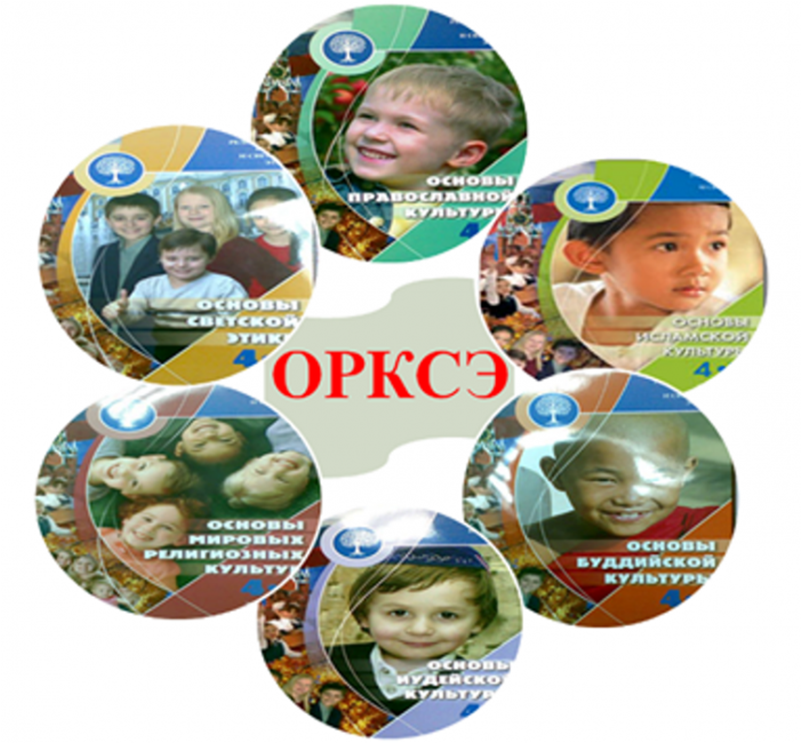 Родительское собрание по теме: Курс «Основы религиозных культур и светской этики»
Зачем в школе вводится курс «Основы религиозных культур и светской этики»?
Воспитание детей было и остаётся самым трудным видом деятельности в мире. Что может быть сложнее и ответственнее, чем воспитать в человеке Человека?
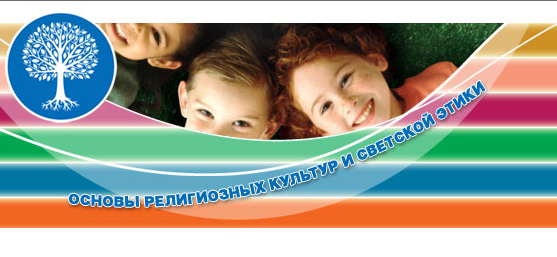 Почему в 4 классе начинают изучать новый курс?
В этот период меняется отношение ребенка к себе, родителям, школе, образованию. Происходит переоценка ценностей. Ребёнок покидает начальную школу, он испытывает немалые трудности в адаптации к новой системе обучения в основной школе. 
Необходимо поддержать ребёнка в этот сложный для него период.
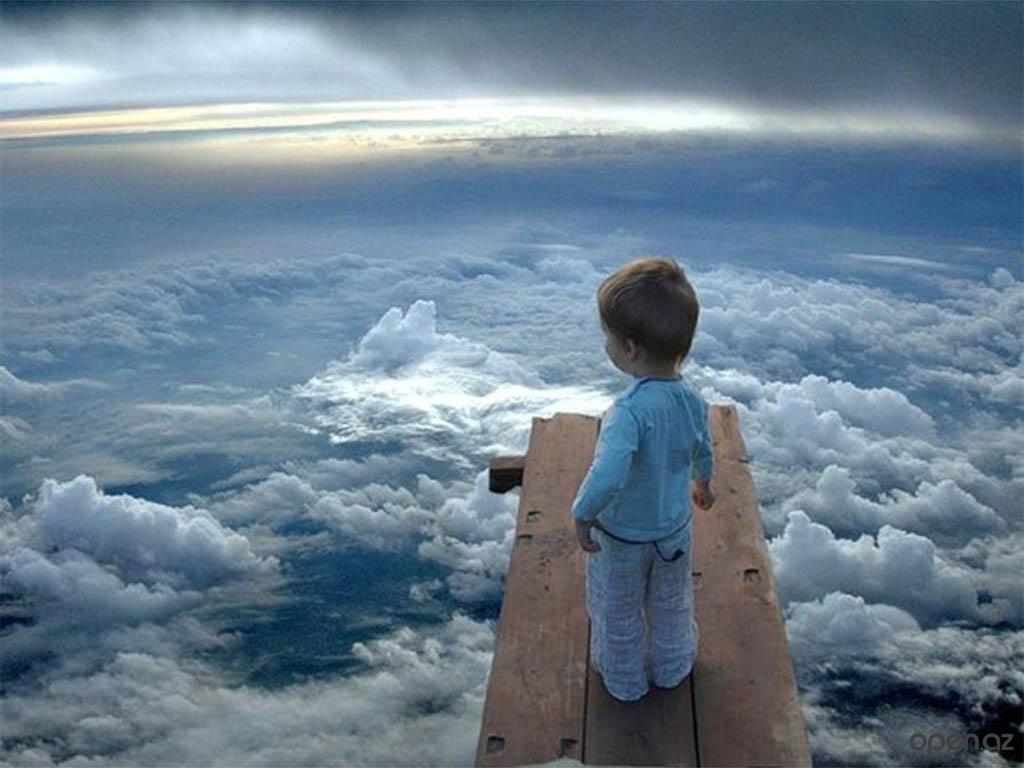 Идея этого курса
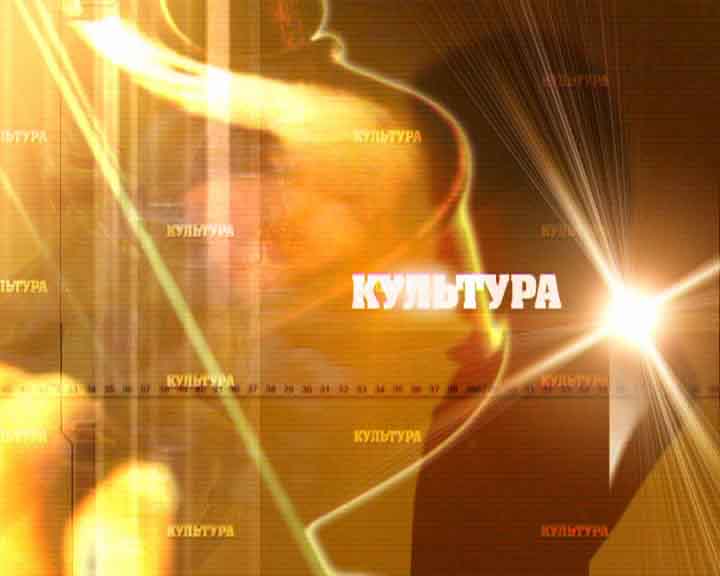 Объединить нас, создать основу для содержательного диалога отцов и детей способна культурная традиция.
Курс является культурологическим и направлен на развитие у школьников  4-х классов представлений о нравственных идеалах и ценностях, составляющих основу религиозных и светских традиций многонациональной культуры России, на понимание их значения в жизни современного общества, а также своей сопричастности к ним.
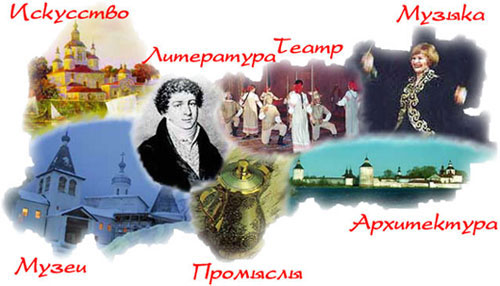 Одна из важнейших задач курса «Основы религиозных культур и светской этики» — это доверительное общение между родителями и детьми с опорой на нравственные основы семейной жизни.
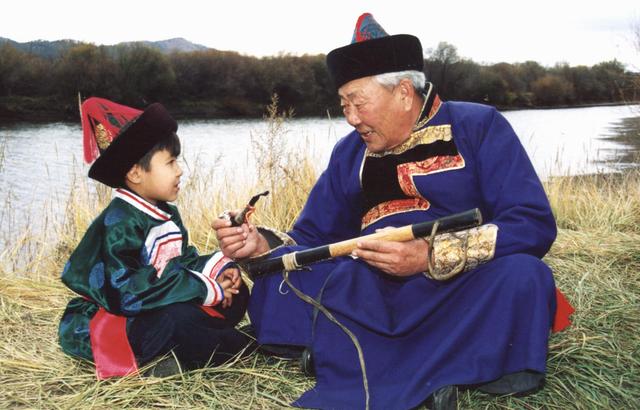 Курс «Основы религиозных культур и светской этики»
включает в себя модули:
Основы православной культуры;
Основы исламской культуры;
Основы буддийской культуры;
Основы иудейской культуры;
Основы мировых религиозных культур;
Основы светской этики.
Что будут изучать дети?
Каждый из модулей включает тематические разделы.

Россия — наша Родина.
Основы религиозных культур и светской этики.
Духовные традиции многонационального народа России.
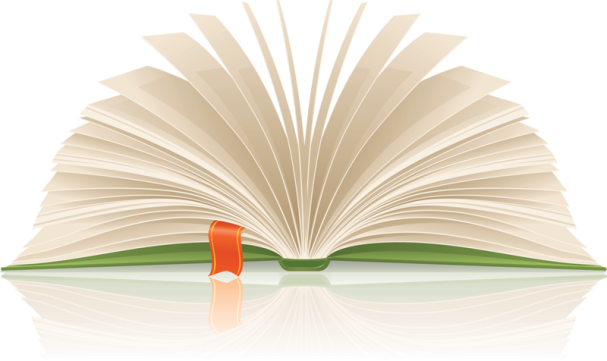 Такая конструкция даёт возможность родителям выбрать, а школьникам изучать один модуль и одновременно скрепляет разные модули общими разделами, обеспечивая единство курса «Основы религиозных культур и светской этики».
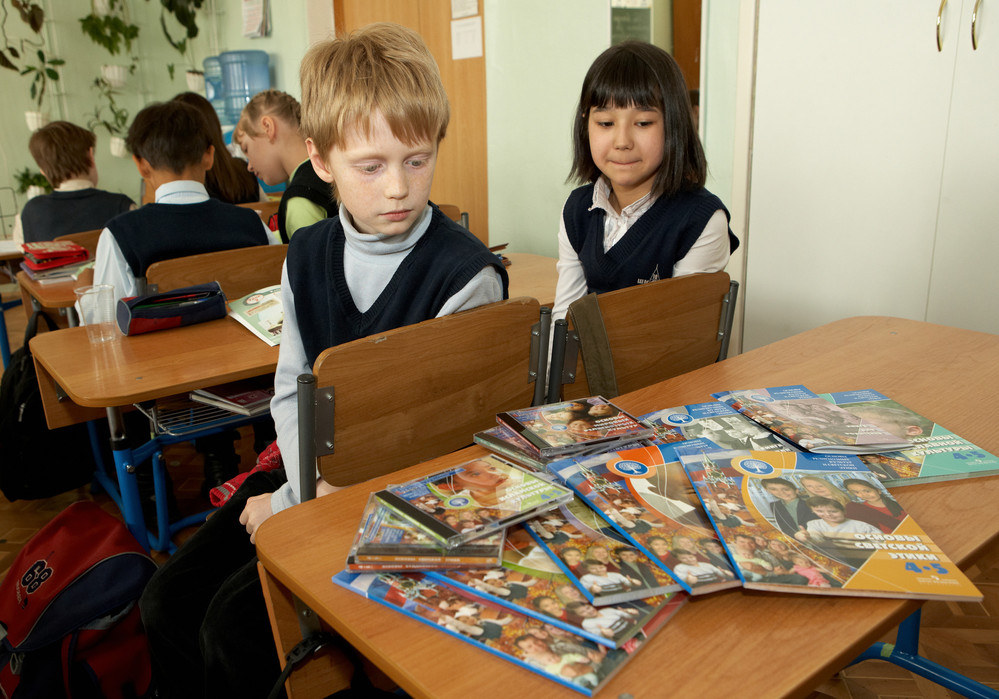 Базовые национальные ценности
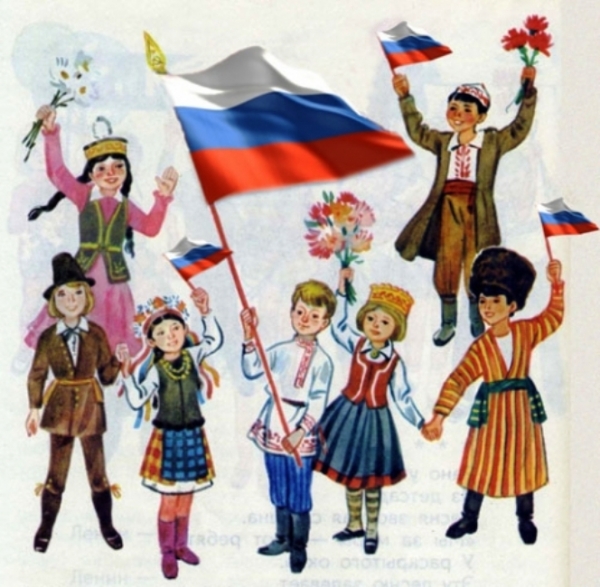 патриотизм;
социальная солидарность;
гражданственность;
семья;
труд и творчество;
наука ;
традиционные российские религии; 
искусство и литература;
природа;
Модуль «Основы православной культуры»
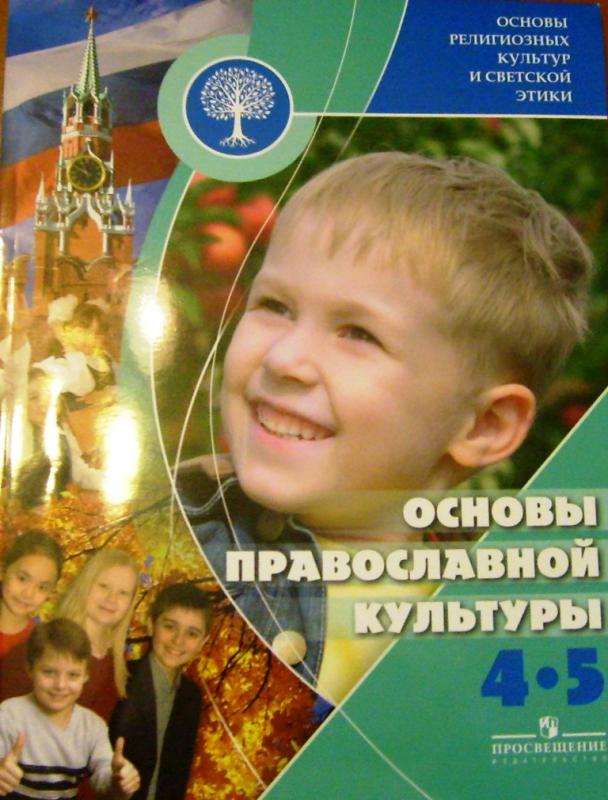 Школьники познакомятся с символическим языком православной художественной культуры, искусством иконы, фрески, церковного пения, с христианским отношением к семье, родителям, труду, долгу и ответственности человека в обществе.
Модуль «Основы светской этики»
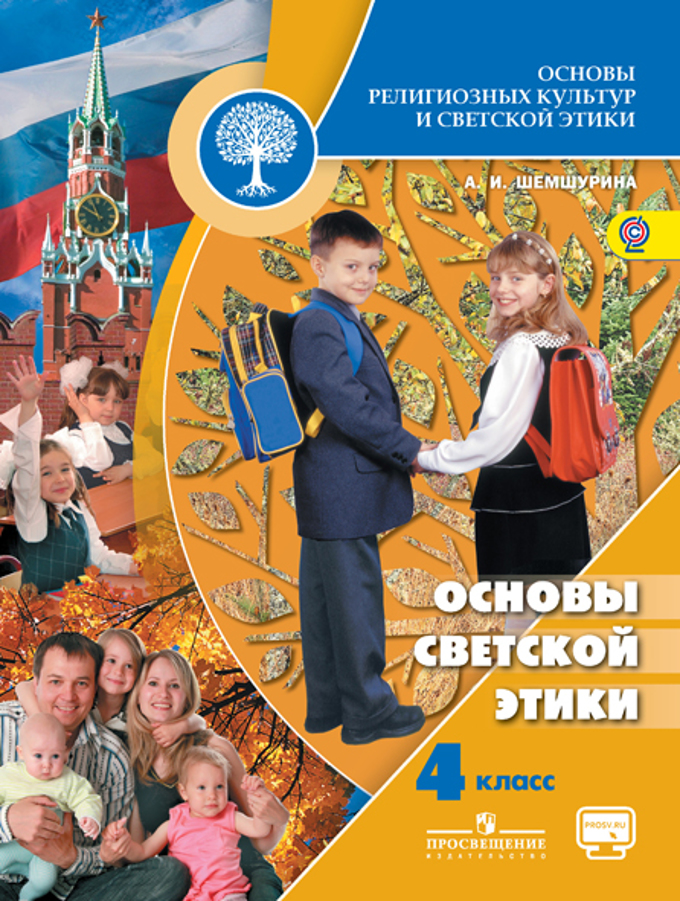 направлен на знакомство школьников с основами нравственности, даёт первичные представления о морали и её значении в жизни человека, опираясь на положительные поступки людей. Данный учебный модуль создает условия для воспитания патриотизма, любви и уважения к Отечеству, чувства гордости за свою Родину.
Из речи президента РФ
«Ученики и их родители должны будут самостоятельно выбрать предмет обучения. Выбор учеников и их родителей, конечно, должен быть абсолютно добровольным – это важнейшее дело».
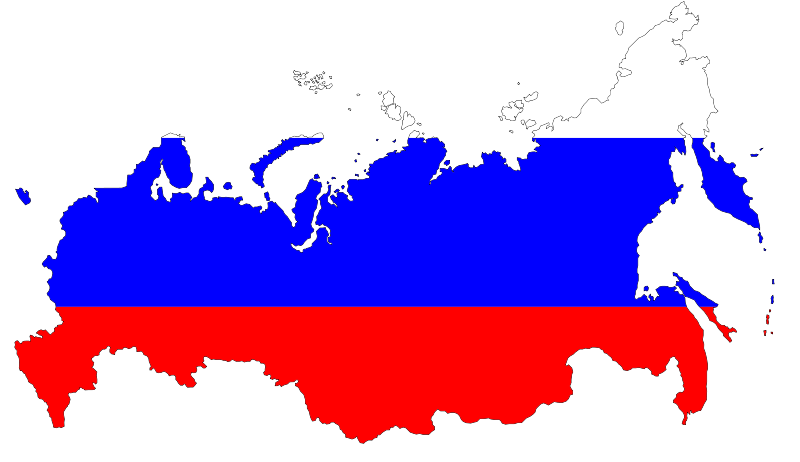 Благодарю за внимание